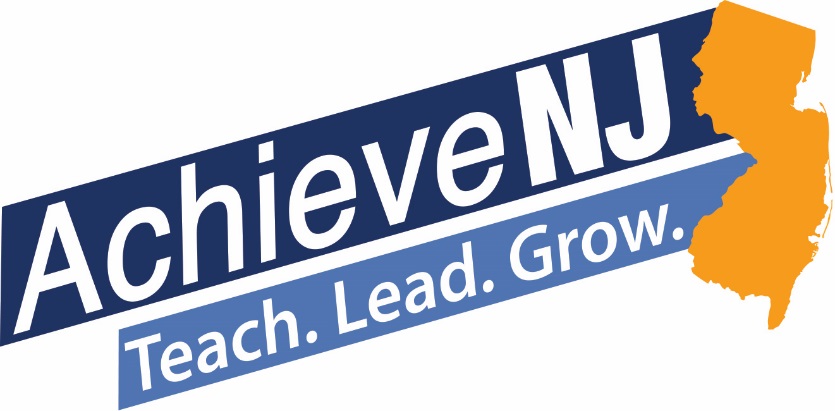 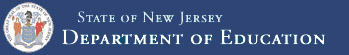 AchieveNJ: a Tool for Improving Teaching and Leading
Office of Evaluation
Division of Teacher and Leader Effectiveness
Summer 2017
Agenda AchieveNJ: A Tool for Improving Teaching and Leading
Improving Student Achievement Through Better Instruction
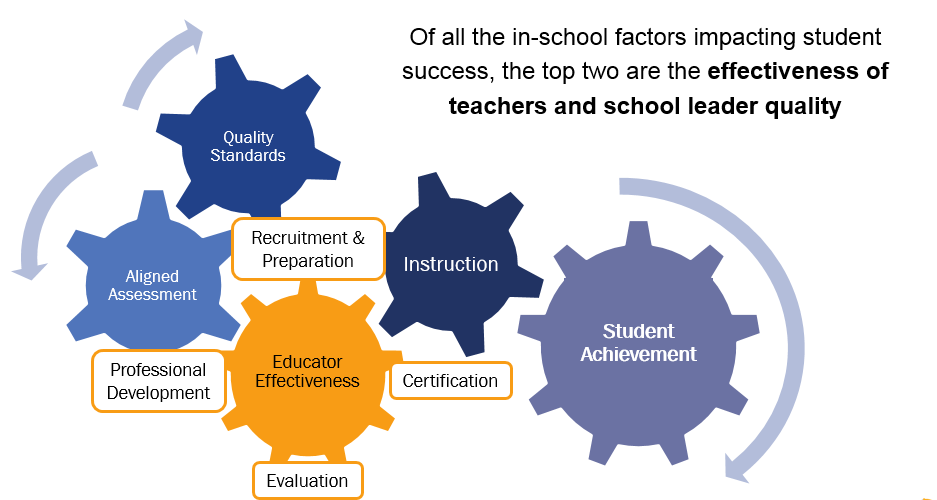 AchieveNJ: A Tool for Improving Teaching and Leading (slide 1 of 3)
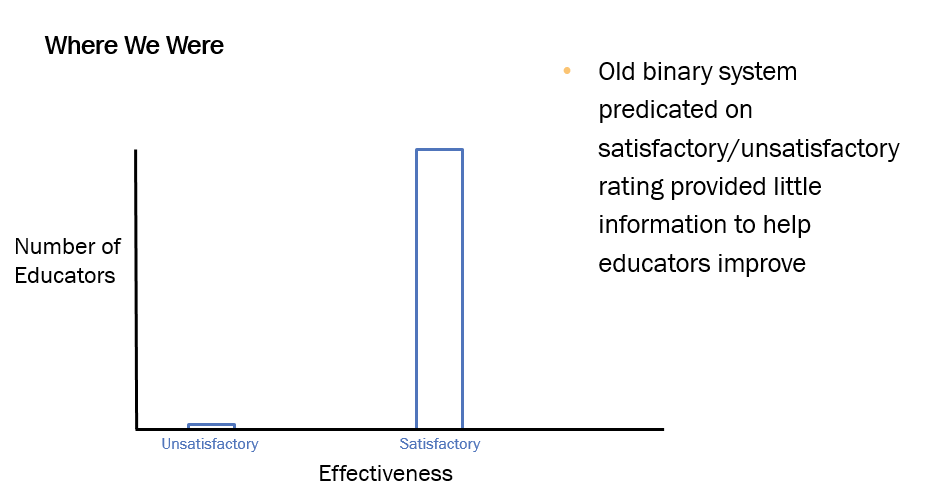 AchieveNJ: A Tool for Improving Teaching and Leading (slide 2 of 3)
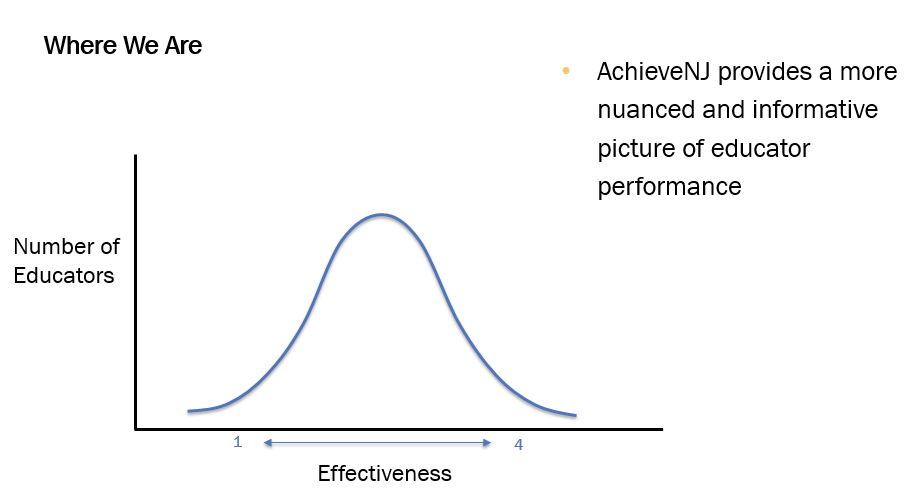 AchieveNJ: A Tool for Improving Teaching and Leading (slide 3 of 3)
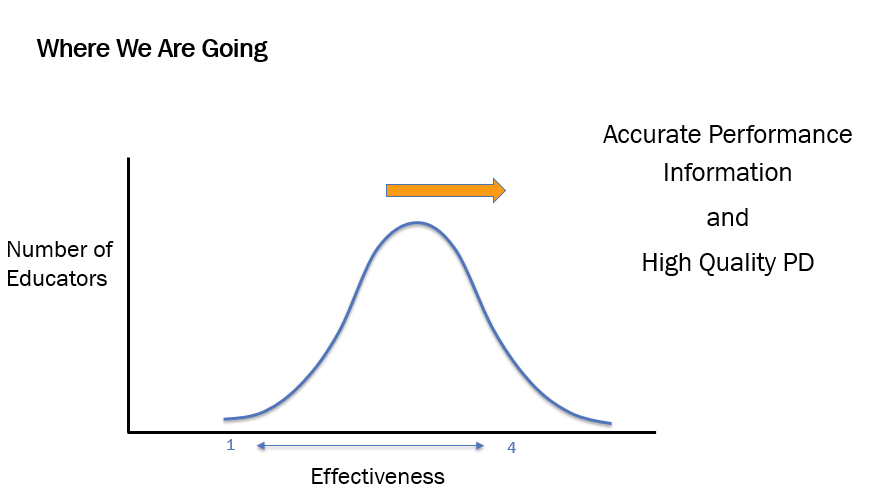 Hard Work is Paying Off:Teacher Evaluation Ratings are Improving
Since 2013, there are more Highly Effective teachers and fewer Partially Effective and Ineffective teachers
Our best teachers are still teaching (~95%)
Struggling teachers are improving (2/3) or leaving (1/3)
Thousands of teachers have improved over the past three years
How Is AchieveNJ Working?
Expectations for good teaching have been clarified

 The observation process allows for improved conversations and feedback

 Student and teacher data is being used to improve teacher practice
Growth Areas in Evaluation
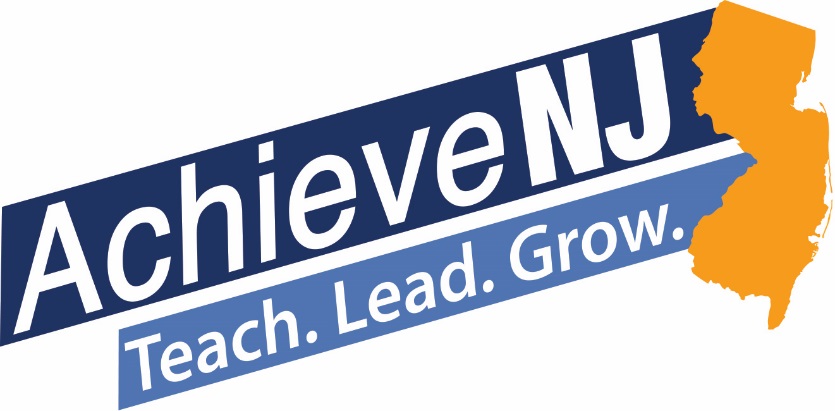 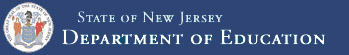 Teacher EvaluationUsing Accurate Evaluations to Inform Quality Professional Development
Office of Evaluation
Division of Teacher and Leader Effectiveness
Summer 2017
Agenda (Using accurate Evaluations to inform quality professional development(
In this session, we will discuss ways that teacher evaluation can be used to continue to strengthen teaching
Improving accuracy of evaluation scores
Aligning evaluation results to meaningful professional development plans
Leveraging ScIPs to provide strong professional development and support for staff particular novice teachers
The Value Of Accurate Data
Data and World Health
Observation Scores In Two Districts
Which data set is more likely to tell a school district “where to go and how to act?”  Why?
Teacher Evaluation: A Tool For Improving Teaching
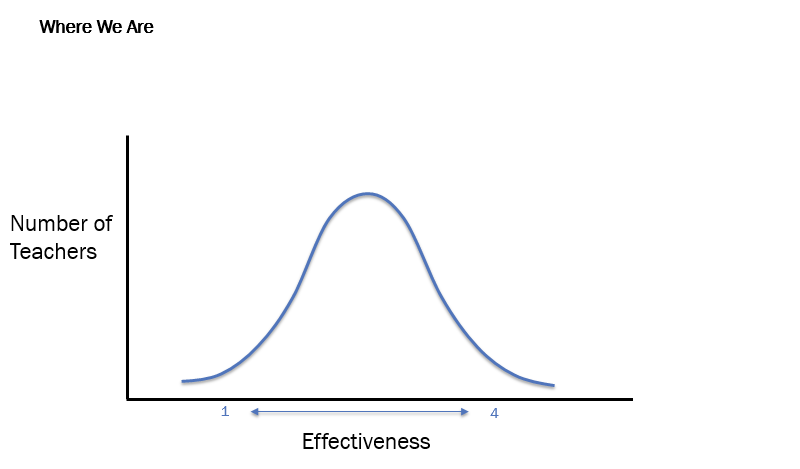 Teacher Evaluation: A Tool For Improving Teaching
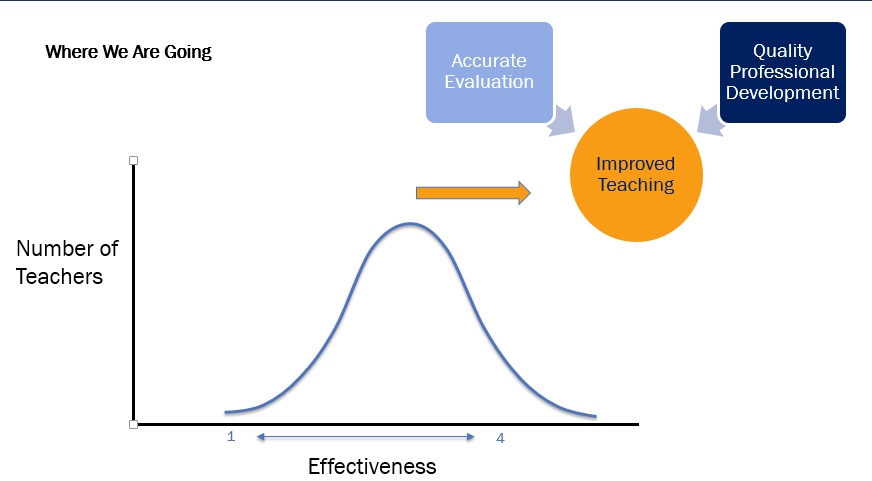 Improving Observation Score Accuracy
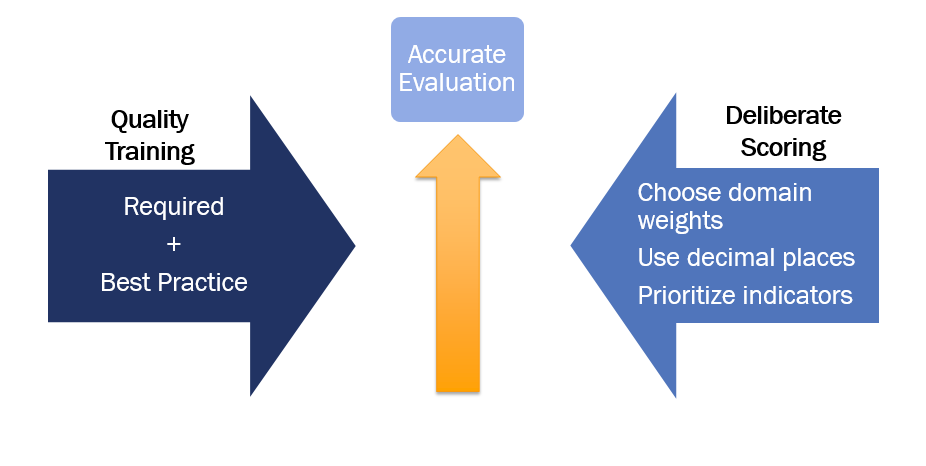 Quality Training
Required
Annual updates and refresher training on practice instrument prior to observations
More thorough training for new evaluators
Two co-observations per year
Best Practice
Approach observation training as a cycle of continuous improvement
Use a variety of calibration activities 
Establish protocols for evaluation components including pre- and post-conferences (guidance)
Use effective training to ensure that teachers fully understand how the practice instrument describes excellent teaching
+
Quality Training: Using Required Training Plus Best Practices To Drive Continuous Improvement (slide 1 of 3)
Analyze evaluation data: plan training
Train observers on practice instrument
Conduct video observation activity
Conduct video observation activity
Conduct Observations
Engage in observation review activity
Participate in co-observations
Quality Training: Using Required Training Plus Best Practices To Drive Continuous Improvement (slide 2 of 3)
Analyze evaluation data: plan training
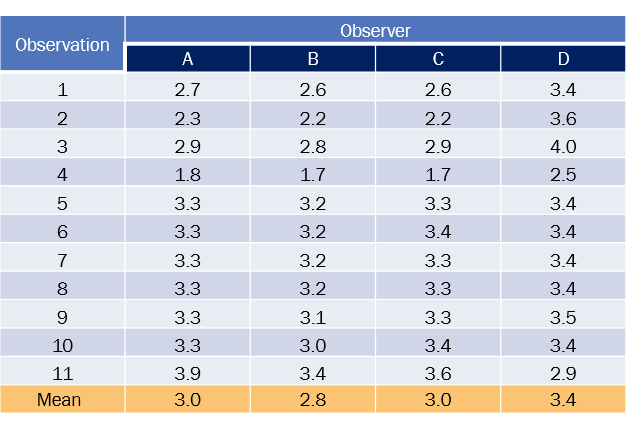 What action does this initial analysis suggest?
Quality Training: Using Required Training Plus Best Practices To Drive Continuous Improvement (slide 3 of 3)
Analyze evaluation data: plan training
Train observers on practice instrument
Conduct video observation activity
Conduct video observation activity
Conduct Observations
Engage in observation review activity
Participate in co-observations
Quality Training: Using A Variety Of Calibration Activities
Complete guidance including scoring debrief norms
Observation Quality Rubric
Deliberate Scoring (slide 1 of 2)(slide 1 of 2)
Scoring Requirements
Teacher practice score determined through a state-approved practice instrument
Practice score must be between 1 and 4
District Discretion

List the aspects of scoring that you have discretion to decide.
+
Deliberate Scoring Slide (2 of 2)(slide 2 of 2)
Scoring Requirements
Teacher practice score determined through a state-approved practice instrument
Practice score must be between 1 and 4
District Discretion
Relative weights of practice domains
Use of decimal places to determine observation score
Prioritization of rubric standards
+
Deliberate Scoring: Weighting Domains*
Scoring weight decisions can have a significant impact on final scores
Choose weights that best reflect the priorities of your school/district
* “Domains” refers to large groups of measures associated with teaching practice.  Practice instruments use a variety of terms to describe these groups. Example of domains taken from Danielson.  Weights used for illustrative purposes. only.
Compare the scores at each weight?  What do you notice?
* “Domain” refers to a large group of practices associated with teaching.  Practice instruments use a variety of terms to describe these groups. Example of domains taken from Danielson.  Weights used for illustrative purposes only.
Deliberate Scoring: Using Decimal Places To Determine Domain Scores
Using decimal places (D.P.s), i.e. not rounding, provides more information within an evaluation
How would providing a score with one decimal place practically add value to the observation process?
Example of practice language taken from Danielson.  Scores used for illustrative purposes only.
Deliberate Scoring: Using Decimal Places To Determine Domain Scores (slide 2 of 2)
Using decimal places may reveal more specific areas of growth
More deliberate scoring shows certain teachers could benefit from specific PD or more intensive supervision, generally, e.g. Corrective Action Plan
What would be your recommendation for the teachers shown above based on their alternative scores?
Deliberate Scoring: Prioritizing Components* By Evaluating These Each Observation (Example Shown Is For Illustrative Purposes Only And Is Not A DOE Recommendation)
Every Observation
At Least Once
What particular aspects of teaching do you look for in every observation?
* “Components” refers to specific areas of practice specified in observation instruments.  Components are aligned to INTASC standards and cross cut all approved instruments.
Observation Scores In Two Districts (continued)
What is one suggestion you have for District 1 for how to use deliberate scoring in improving accuracy?
Improving Observation Score Accuracy (continued)
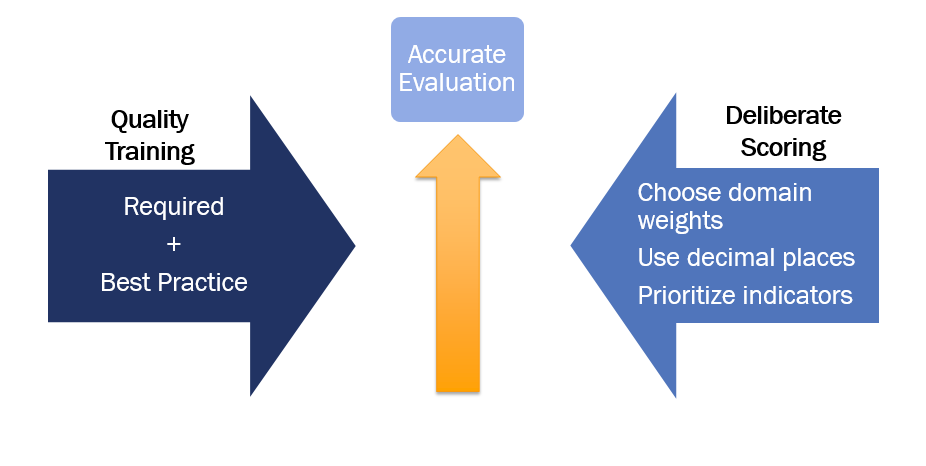 What is one concrete action step you are planning to take or might suggest your district take to increase scoring accuracy?
Evaluations Inform Professional Development
Evaluation data should be used individually and at a school level for professional development purposes
Individual Professional Development Must Be Informed By Performance Evaluations
Stated goal of the TEACHNJ Act 
“Raise student achievement by improving instruction through the adoption of evaluations that provide specific feedback to educators, inform the provision of aligned professional development, and inform personnel decisions.”				~C.18A:6-118
Revised QSAC Indicators*
	2a.	An audit of personnel files indicates that required individual professional development plans (PDPs) or corrective action plans (CAPS) are aligned to the professional standards for school leaders or teachers and have been completed for administrators and teachers and are linked to (1) school district, school, team, and/or individual goals, and (2) results from individual performance evaluations. (N.J.A.C. 6A:9C and 6A:10-2.5);
*Pending adoption by State Board in Fall 2017
Professional Learning Aligned With The Evaluation Cycle
Finalize PDP  Goals
Discuss in conjunction with SGOs
First Month of School
Collect student data, determine instructional priorities
Summer PD
Attend workshops, review literature
Summary Conference 
Review PDP progress, plan revisions
Pre-observation Conference
Determine look-fors related to PDP
September
April
Peer Observation 
Collaborate with others to get and give feedback
Videotape Classroom
Self-reflect on progress
October 31
Post–observation Conference 
Discuss progress on goal
December
February
PDP Goal Setting Example]Slide 1 of 2
PDP Goal Setting ExampleSlide 2 of 2
Area Identified for Development: 
Student Engagement in the Classroom.

Professional Learning Goals:
To improve the alignment of learning tasks and activities with the instructional outcomes.
Utilize greater alignment to challenge student thinking throughout lessons.
PDP Goal Setting Example
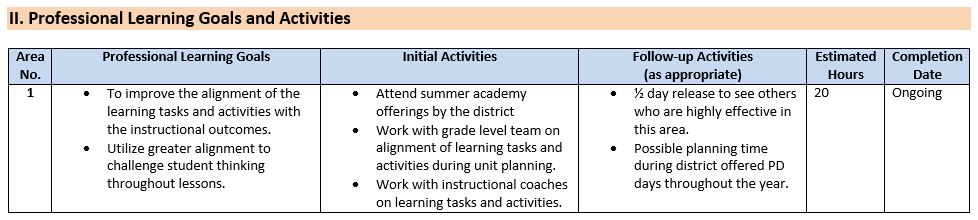 Leveraging The ScIP For Professional Development
ScIP Requirements*
All schools convene a School Improvement Panel (ScIP) to 
Identify professional development opportunities based on aggregate data including evaluation  and student performance data
Oversee mentoring processes
*Complete ScIP requirements and more information can be found at http://www.state.nj.us/education/AchieveNJ/scip/
Using Observation Data To Improve Professional Development For Teachers
Middle School A Comparison of Highest and Lowest Component Scores
What does this data set tell you?  Suggest one next step.
Using Survey Data To Strengthen Mentoring Programs
High School B Mentorship Survey Results
What does this data set tell you?  Suggest one next step.
Thank You!From Pete Mazzagatti
Next Steps: Identify one area for strengthening evaluation accuracy and/or alignment to professional development
Evaluation training
Evaluation scoring
PDPs
ScIP
Website and Resources
AchieveNJ
Calibration activities
Observation Quality Rubric
ScIPs
AchieveNJ and Professional Development
Contact Information:
Pete Mazzagatti, Policy Manager 
peter.mazzagatti@doe.state.nj.us
Office of Evaluation
educatorevaluation@doe.state.nj.us
(609) 376-3974
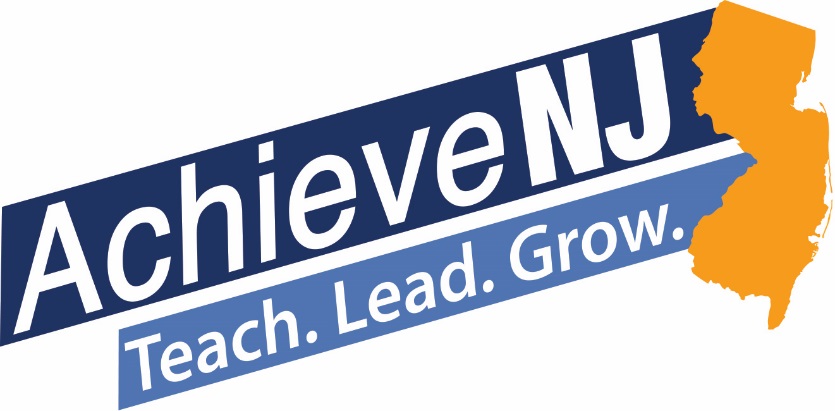 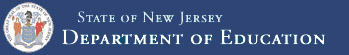 Principal Evaluation  Reframe and Align to Strengthen Leadership
Office of Evaluation
Division of Teacher and Leader Effectiveness
Summer 2017
Agenda (principal evaluation)
In this session, we will discuss ways that principal evaluation can be enhanced to strengthen leadership 
Preparing for the evaluation cycle with a planning conference to reflect on priorities and goals 
Aligning Administrator Goals and sustaining focus over two or three years
Redefining “observation” as a collection of evidence over an extended period of time
Principal Evaluation:A Tool For Improving Leadership
Principal leadership not only matters, it is second only to teaching among school-related factors in its impact on student learning, and the impact of leadership tends to be greatest in schools where the learning needs of the students are most acute.
Providing meaningful feedback through principal assessment, and helping principals to adequately interpret feedback through coaching, are viable tools to improve leadership practice.*
*P. Goff; E. Goldring; J. Guthrie; L. Bickman. “Changing principals’ leadership through feedback 
and coaching, 2014. Journal of Educational Administration, 52(5), 682-704.
Principal Evaluation: A Tool For Improving Leadership (slide 1 of 2)
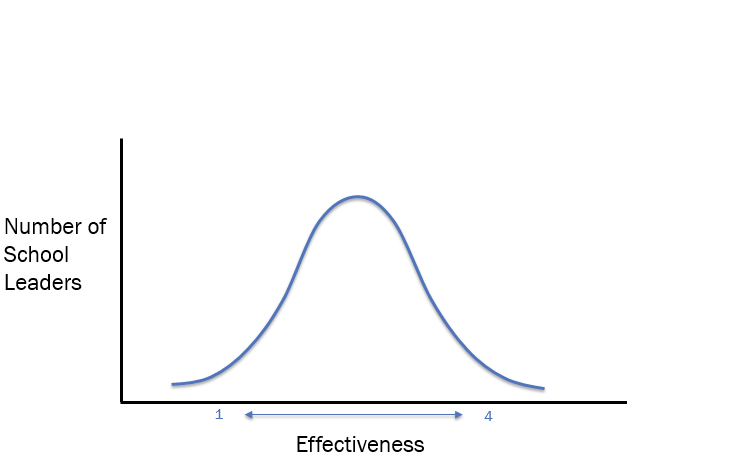 Principal Evaluation: A Tool For Improving Leadership (slide 2 of 2)
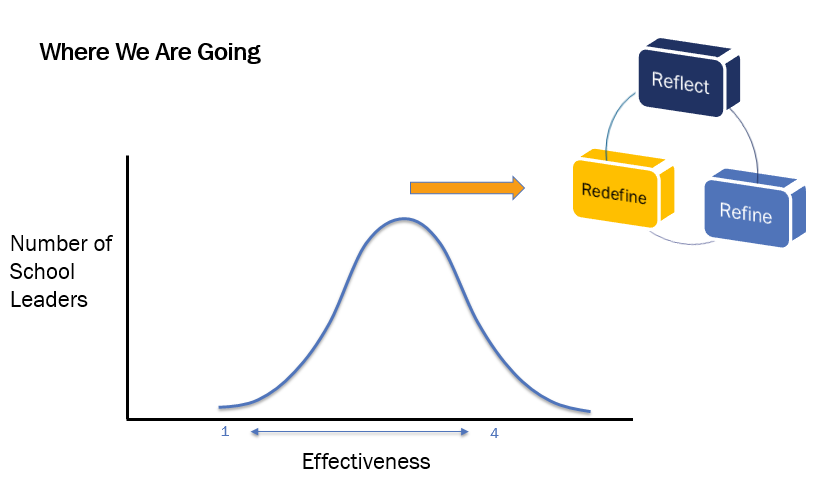 School Leader Evaluation In Two New Jersey Districts 2015-16
Districts 1 and 2 are large urban districts with similar student growth scores
What might be some of the reasons for the difference in these charts?
2015-16 School Leader Practice Scores Vs Teacher Practice Scores
What is the difference between teacher and principal practice ratings?
What might explain this difference?
Principal Evaluation Challenges
8% school leaders did not receive a summative score in 2015-16
Only 38 principals/APs/VPs were identified as needing extra support in 2015-16
School leader evaluation has taken a backseat to other priorities, including teacher evaluation
District leader turnover is high (~100 annually) making evaluation quality and consistency for principals challenging to maintain
The work of the principal is inherently different from that of the teacher but observation processes may not reflect this
Administrator goals do not necessarily align with district priorities or reflect how a principal creates change in a school
3 Rs to Strengthen Leadership Through Evaluation
A planning conference
initiates the evaluation cycle
Observations become a collection of evidence over time
Administrator goal focus extends over multiple years and aligns to school/district priorities
Looking For The Right Things Using The Standards
Revised Professional Standards for Educational Leaders* emphasize the following:
Student learning
Human relationships
Instructional leadership
Distributed leadership
*Professional Standards for Educational Leaders (PSEL) were adopted by New Jersey in March 2017
Analysis of ISLLC and PSEL - http://www.nasbe.org/wp-content/uploads/Prociw_Leader-Stds-Final.pdf
Stages Of The Evaluation Cycle
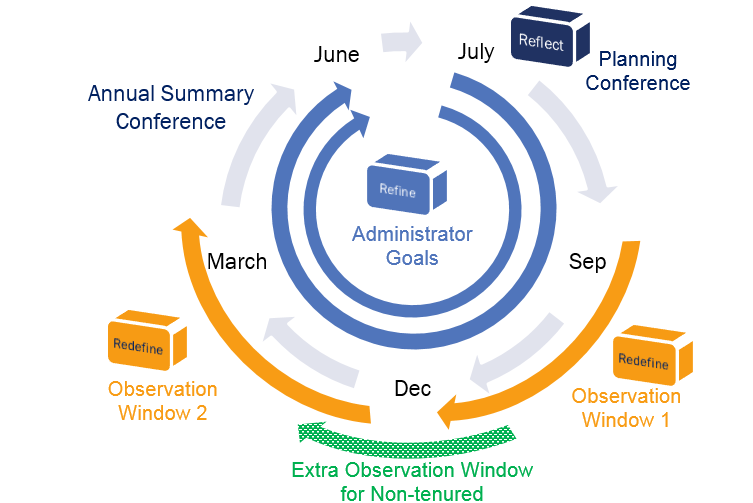 SGO average and mSGPs (for those who qualify) are also included in the final evaluation score of school leaders.  The Evaluation Leadership Instrument, now optional, may also be used for evaluation.
Evaluation Cycle Timeline And Activities
http://www.state.nj.us/education/AchieveNJ/resources/UsingPrincipalEvaluationtoImproveSchoolLeaderEffectiveness.pdf
Begin With An Annual Planning Conference
Reflect
Why
Builds a collaborative foundation
Develops a shared understanding of district/school/professional goals 
Clarifies evaluation process expectations
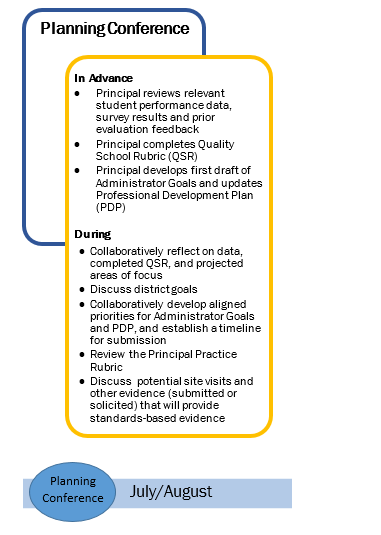 What
Discuss student and school data and develop areas of focus
Align priorities for Admin Goals and PDP
Identify priority  standards on practice rubric aligned to goals
Determine potential sources of evidence
Rowing Together In The Right Direction
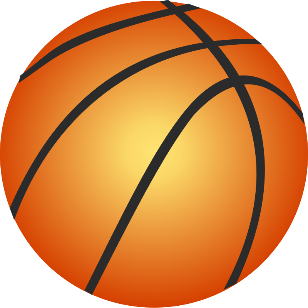 *A Harris Poll of 23,000 U.S. residents employed full time within key industries and in key functional areas shows:
If this were a basketball team:
Refine
37 percent have a clear understanding of what their organization is trying to achieve and why.
1 in 5 was enthusiastic about their team’s and organization’s goals.
Only 15 percent felt that their organization fully enables them to execute key goals.
Only 15 percent felt they worked in a high-trust environment.
Only 2 or 3 players would know which basket was their own…
	…and only 1 would care
Only one or two would know what position they play in and know exactly what they are supposed to do
Four players would, in some way, be competing against their own team rather than the opponent.
*Adapted from “The 8th Habit: From Effectiveness to Greatness” by Steven Covey
Administrator And Other Goals
Refine
As shown by the previous example, having clear, and aligned goals is important for success in complex organizations.
However, school districts often suffer from having too many goals, many of which may not be aligned or communicated throughout the organization
Administrator 
 Goals
District
PDP
District Improvement
School Board
Superintendent Merit
School Improvement
SGOs
Align Administrator Goals
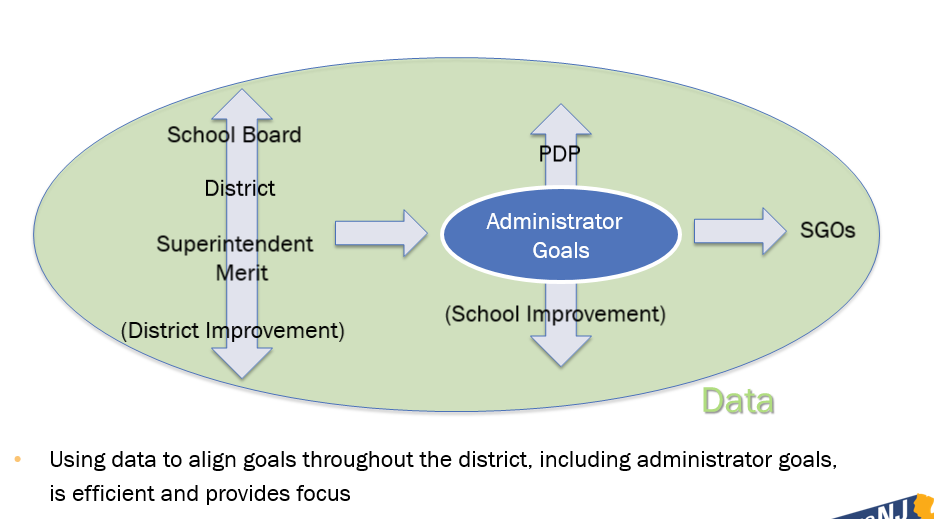 Refine
Align Administrator Goals
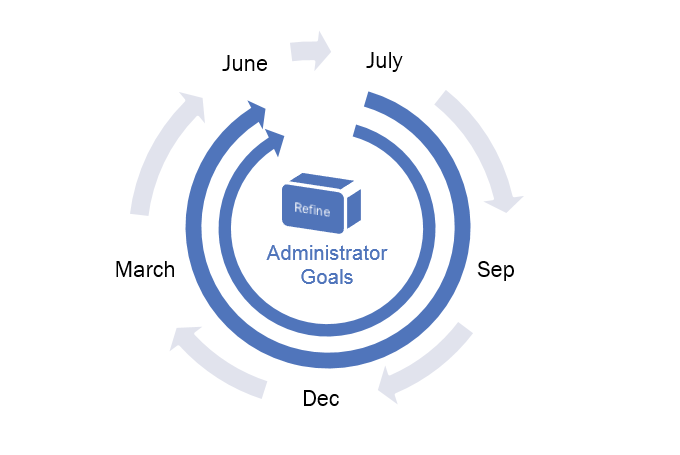 Refine
Align Administrator Goals
District experiencing rapidly changing demographics
ELL students at Mountainside Middle School (MMS) show below average growth in math.
Refine
Year 1 Goal
MMS will show considerable improvement in the delivery of math instruction to ELL students by the end of school year 2017-18, as measured by an increase in the average of teacher satisfaction on the end-of-year survey to 3.8 /5.
Baseline score: 2.3/5
Action steps: PD for teachers, improved scheduling, updated curriculum
Year 2 Goal
 43 percent of ELL students at MMS will meet or exceed their target scores on the EOY math assessment with targets to be set by the district benchmark testing for SY 2017-18. 
Baseline score: 35% of ELL students met targets (an average of the past two years, up 4% from the prior year). 
Action steps Improved process in data tracking and intervention.
O   Observations: A Collection of Evidence Over Time
Redefine
Observation 1
Observation 2
From discrete observations
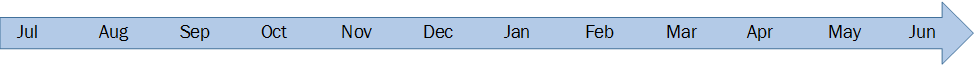 To collecting a portfolio of evidence
Observation Conference
Annual Conference
Planning Conference
Observation Window 1
Observation Window 2
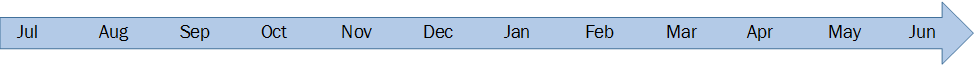 Additional  window for non-tenured
Turn and Talk: What evidence would lead to actionable feedback?
Observations: A Collection of Evidence Over Time
Redefine
Four types of evidence
Direct Observation: the principal is present and leading
e.g. a post-observation conference, instructional rounds, hiring interview, a faculty meeting
Indirect Observation: the principal is not present and his or her effect is being seen indirectly
e.g. a data meeting led by a teacher leader, or stakeholder feedback on a survey, testimony of staff and students
Artifacts: a record of the principal’s work
e.g. blog, tweet, agenda, PowerPoint from principal-led PD, parent letters
Student Data
e.g. PARCC and benchmark testing results
Thank You! From Paul Palek
Next Steps: Identify one area of principal evaluation that your district might choose to prioritize
Reflect through a Planning Conference
Refine Administrator Goals
Redefine Observations
Contact Information:
Paul Palek
Implementation Manager 
paul.palek@doe.state.nj.us
Office of Evaluation
educatorevaluation@doe.state.nj.us
(609) 376-3974
Website and Resources
AchieveNJ
Principal Evaluation Guidance
Administrator Goals
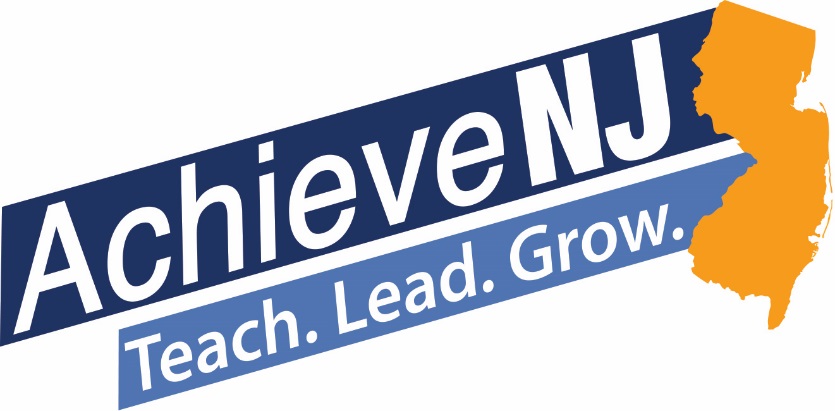 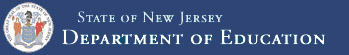 Elevating, Supporting and Retaining Highly Effective Teachers
Office of Evaluation
Division of Teacher and Leader Effectiveness
Summer 2017
Agenda
In this session, we will discuss ways to elevate, support, and retain Highly Effective teachers 
Why it’s critical, and 
How we can do it more intentionally
Highly Effective Teachers
Research Says: Teachers Matter Most
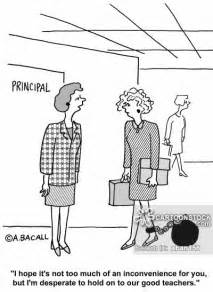 Teachers matter more to student achievement than any other aspect of schooling.
Teachers have two to three times the impact of any other school factor, including services, facilities, and even leadership.*
RAND Corporation (2012). Teachers matter: Understanding teachers' impact on student 
achievement. Santa Monica, CA: http://www.rand.org/pubs/corporate_pubs/CP693z1-2012-09.html.
Teacher Evaluation: A Tool for Improving Our Best Teachers
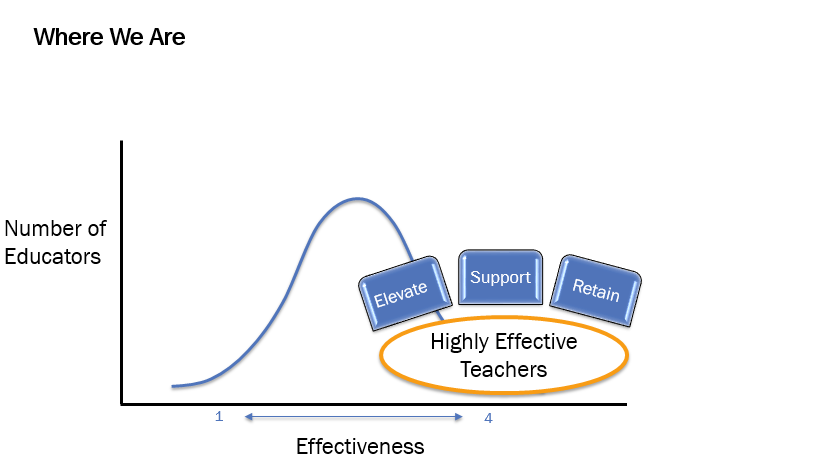 Teacher  Evaluation: A Tool for Improving Our Best Teachers
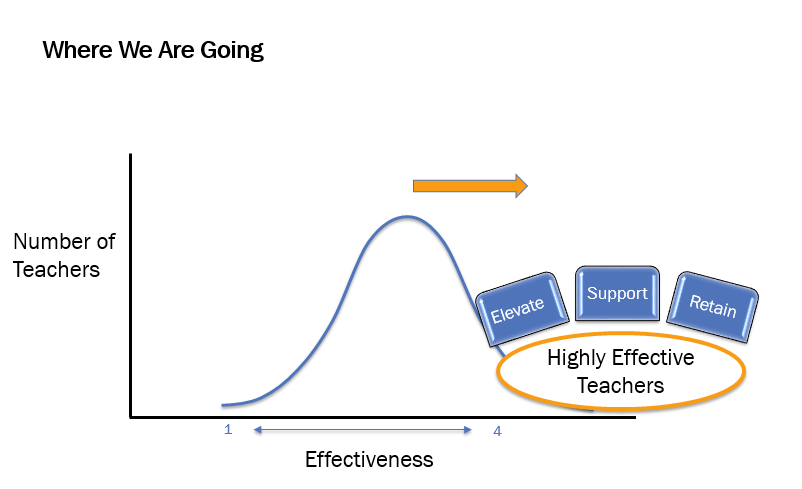 Are Our Best Getting Better?
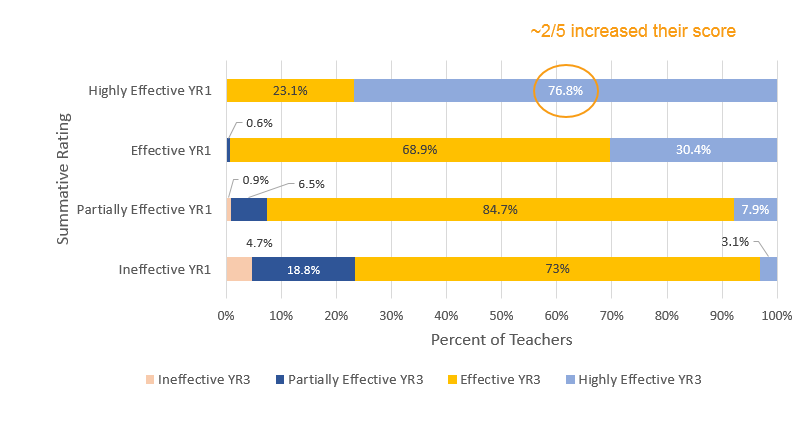 Elevating Our Best
Achievement Coaches are one example of how districts are using the evaluation system to identify and leverage their best teachers.
Highly Effective Teachers
Better Outcomes For More Students
Given the right conditions, these teachers can improve the practice of their colleagues…
… which can lead to better outcomes for more kids.
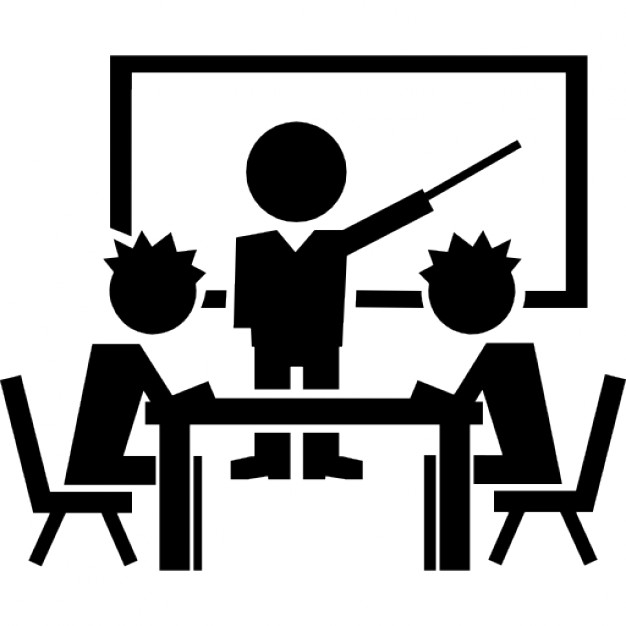 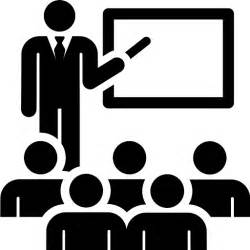 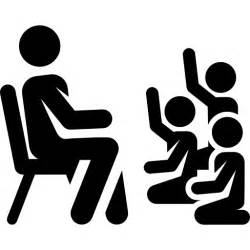 Achievement Coach Districts & Impact
“The Achievement Coaches working with me helped facilitate my learning in an effective way.”
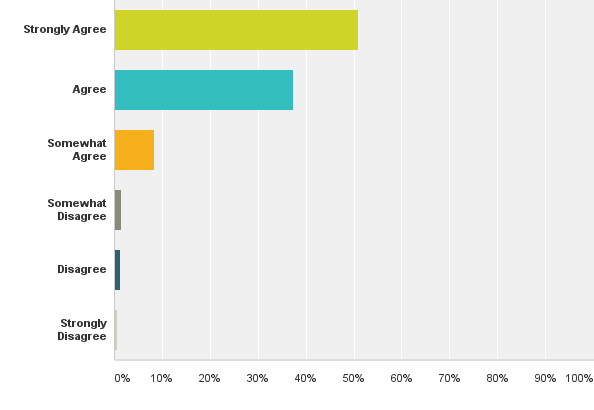 http://www.state.nj.us/education/AchieveNJ/achievementcoaches/
Supporting Our Best
Highly Effective Teachers
Best Practices
ACTIVITY: With a partner, discuss how a great teacher has used one or more of the areas below to develop his/her practice or the practice of a colleague in order to deliver better, more responsive instruction to students. Which has had the most significant impact?
Student Feedback
Student Assessment
Classroom Video 
Evaluation Observation
Reflective Practice Protocol
http://www.state.nj.us/education/AchieveNJ/teacher/
Autonomy & Flexibility for Districts and Teachers
Autonomy to define accomplishment and timing of the Reflective Conference. 
Flexibility to emphasize areas  that best support the teacher’s focus.
Additional options
Cooperating Teachers
Teachers Pursuing National Board Certification.
http://www.nj.gov/education/AchieveNJ/teacher/ReflectivePracticeRationale.pdf
Retaining Our Best
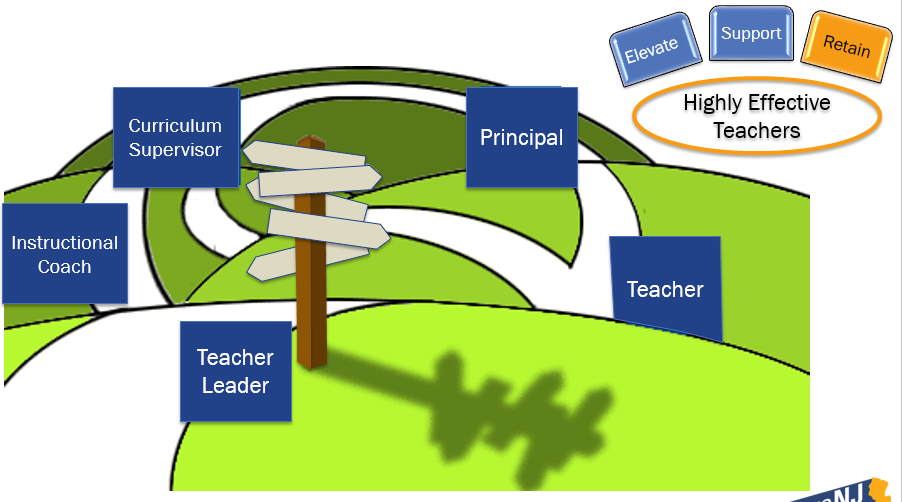 Teacher Leader Endorsement
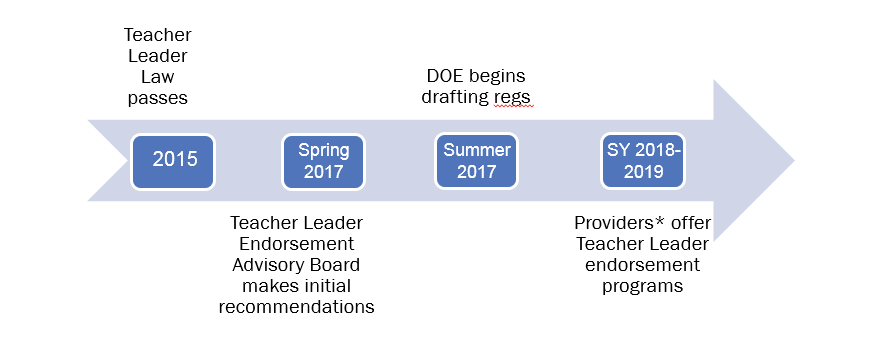 *Program Providers
Institutes of Higher Education, Education Organizations, Non-Profit Entities, or a combination
www.njea.org/teacher-leader-endorsements-moves-njdoe
Districts as Program Providers
Why
Build a cohort of teacher leaders to enhance culture and instructional practices 
Invest in local talent and create a homegrown leadership pipeline
Retain the best teachers by offering new growth opportunities
How
Develop an endorsement program to suit the needs of the district and its teachers
Provide the program as professional development alternative to enrollees
Sustain program by offering program at a cost to other districts
Benefits Of The Teacher Leader Endorsement
Thank You!From Chelsea Collins
Next Steps: Identify one strategy related to Highly Effective teachers that you are considering for your district
Elevate: Achievement Coaches Model
Support: Reflective Practice Protocol
Retain: Teacher Leader Endorsement
Highly Effective Teachers
Contact Information:
Chelsea Collins
Policy Manager for Accomplished Teaching and Teacher Leadership 
Chelsea.Collins@doe.state.nj.us
Office of Evaluation
educatorevaluation@doe.state.nj.us
(609) 376-3974
Website and Resources
AchieveNJ
Achievement Coaches
Reflective Practice Protocol
Teacher Leader Report